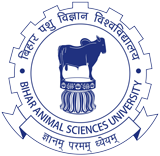 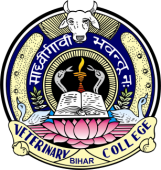 ‘Veterinary Epidemiology & Zoonoses’
VPH-321
(Credit Hours-2+1)
Influenza
Influenza is a contagious, acute respiratory illness caused by influenza viruses, usually influenza A or B subtypes
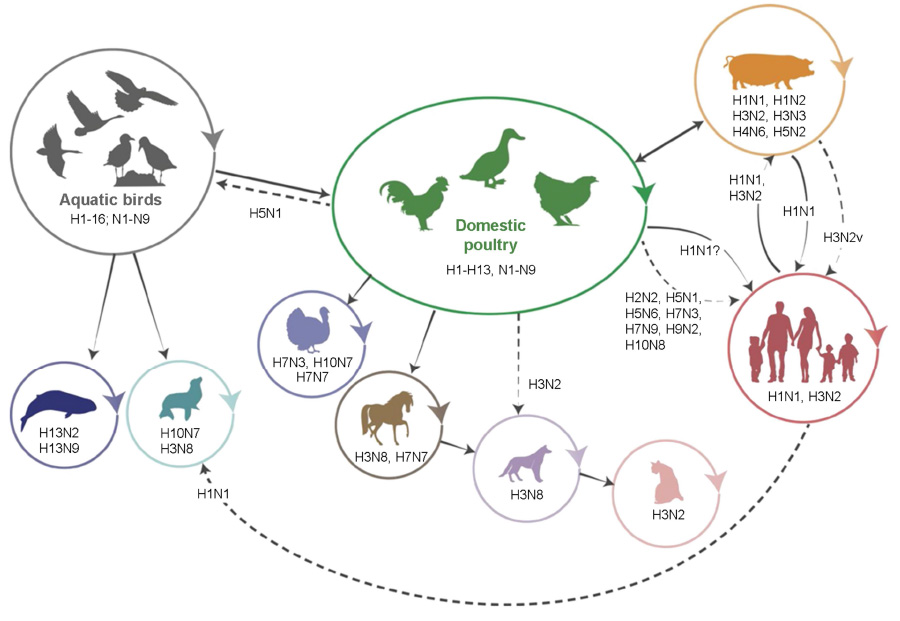 Etiology
Family-Orthomyxoviridae
RNA genome 
Four types are recognized: 
A: In human, pig, horse, pig: causes pandemic
B: In human
C: Mild illness
D: Effect cattle

Two surface antigens: Protein subunit of viral envelope
Haemagglutinin (H):  Sixteen (H1 to H16)
Neuraminidase (N): Eleven (N1 to N11) 
Immunologic & epidemiologic interest
Occur in a number of different combinations
Each combination: different subtypes of the virus 
(CDC, WHO)
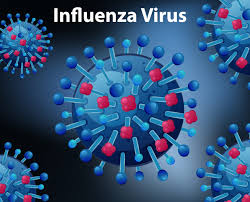 Structure of Influenza A Virus
Eight segment RNA virus
Rod shape
Mashroom shape
Nomenclature of the virus
1. Virus type;
2. Host of origin; 
3. Geographic origin; 
4. Strain number; 
5. Year of isolation and 
6. Antigenic description of subtype
     Ex: A/Duck/Ukraine/1/63 (H3N8)
Known human Pandemic
H1N1: 
Spanish flu (1918) 

H2N2: 
Asian flu (1957)

H3N2: 
Hong Kong flu (1968)

H5N1: 
Bird flu (2004) - highly pathogenic avian influenza virus of type A of subtype H5N1 (HPAI-A H5N1)
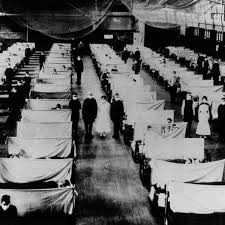 Reported influenza subtypes in animals
Swine: 
H1N1 (Classical swine influenza)
H3N2
H1N2

Horses: 
H7N7
H3N8

Birds: 
H5N1 
H3N2
H1N2
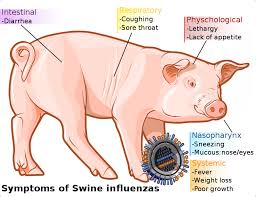 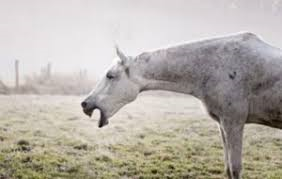 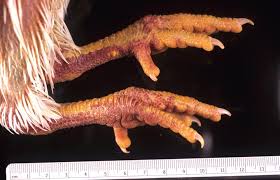 Antigenic Drift
Minor antigenic changes in HA or NA, results in  frequent   epidemics
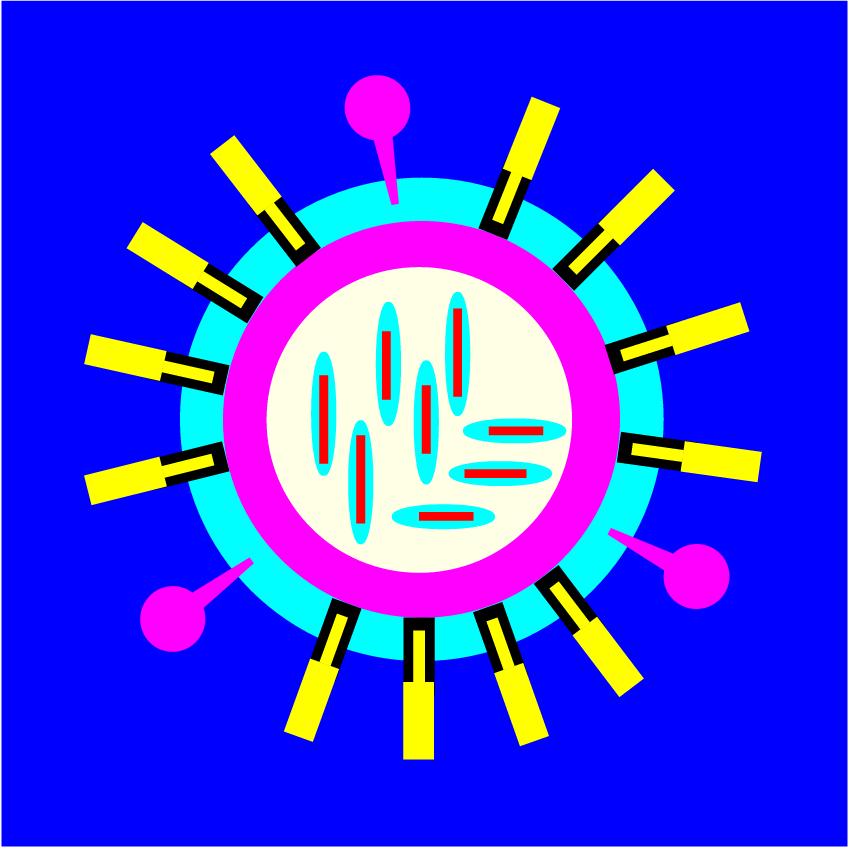 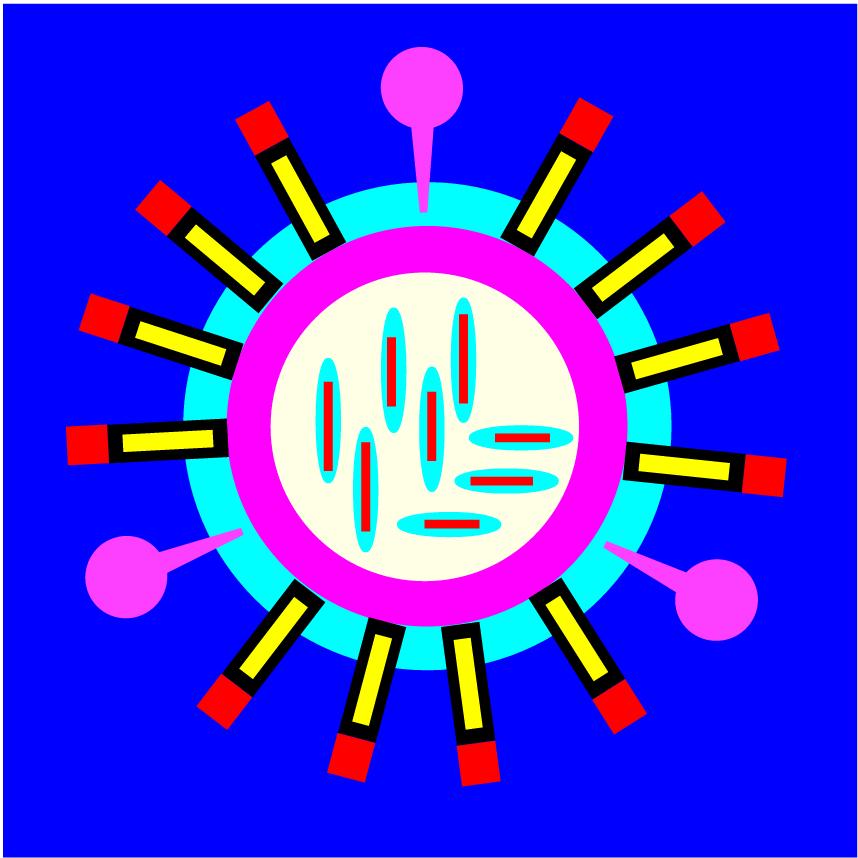 A(H3N2) A/Panama/2007/99
A(H3N2) A/Sydney/05/97
Avian strains show less antigenic drift than mammalian strains.
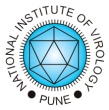 Antigenic Shift
Difference Between Antigenic Drift And Antigenic Shift
Risk Factors
Age: 
Adults over age 65
Children under 5 years old
Young adults & children under age 19: receiving long-term aspirin (Bufferin) therapy

People with compromised immune systems: AIDs
Pregnant women

People with chronic illnesses:  
Asthma,
Heart disease, 
Diabetes mellitus, 
Neuromuscular disease
Swine flu: Transmission
Transmission usually occurs from person to person, 
Spread through saliva &  mucus particles
People may spread it by:
Sneezing
Coughing
Touching a germ-covered surface and then touching their eyes or nose
Can’t spread swine flu from eating properly cooked pork products
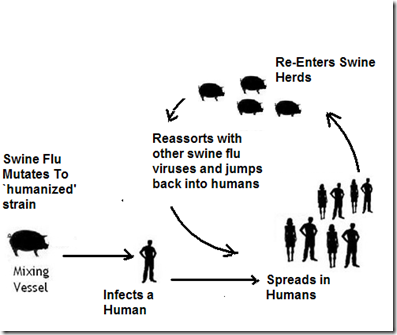 Swine flu: Clinical manifestations
In humans 
Characterized by high fever & bronchitis, 
Primarily in the upper respiratory tract, which may lead to secondary bacterial infections & pneumonia
More severe than a common respiratory tract infection
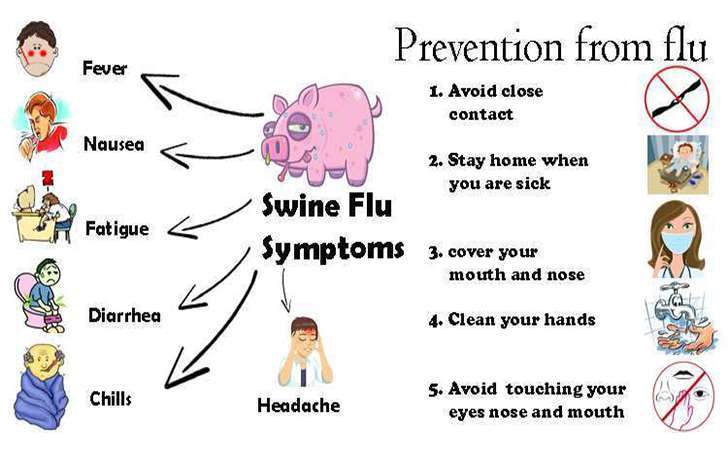 Avian flu-Transmission
Transmitted to humans primarily by contact with live birds 
Not by contact with meat & animal product
All patients in Hong Kong were infected by contact with infected birds not by contact with infected person
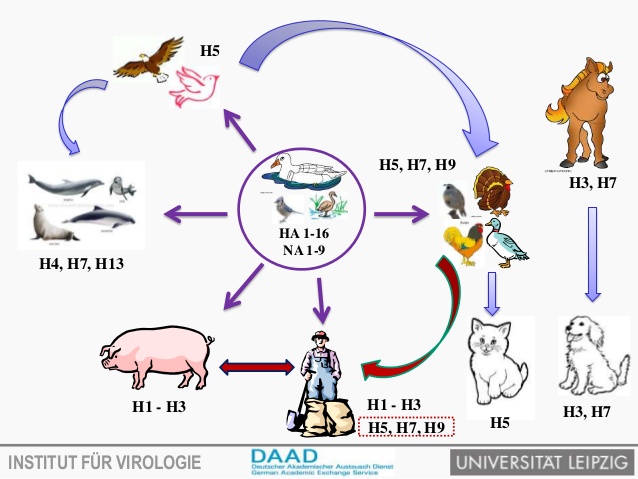 Avian flu-Clinical manifestation
A 3 years-old child infected with avian influenza virus  H5N1 in Hong Kong in 1997 died with sign of  a systemic infection and of Reyes syndrome after the child had been treated with antipyretic drugs
Cough
Diarrhea
Respiratory difficulties
Fever (over 100.4°F or 38°C)
Headache
Muscle aches
Malaise
Runny nose
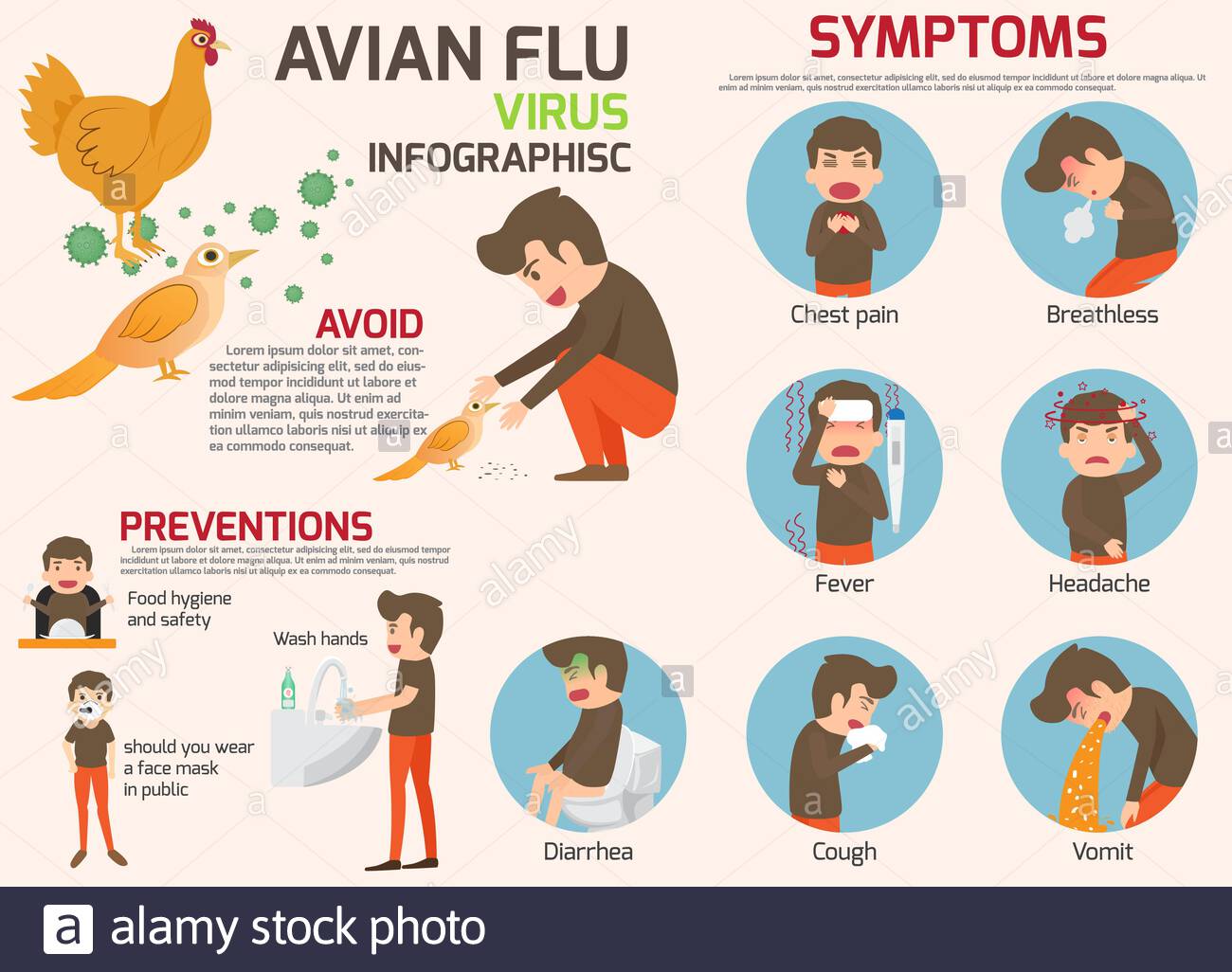 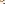 Diagnosis
Isolation and Identification-
Embryonating chicken eggs
In cell culture
Serological test: 
Complement fixation test
HI test
Direct immunofluorescence assay
ELISA
Virus specific IgM can be detected in the children but not in the adults
Molecular method
PCR 
RT-PCR
Rapid influenza diagnostic tests (RIDTs)
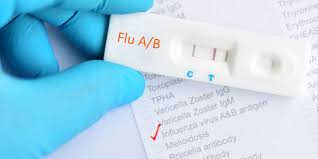 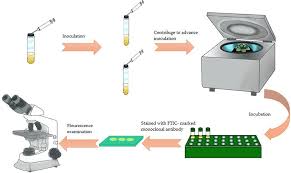 Treatment
AmantadineHCL-5mg/kg body weight/day
Rimantadine-100mg twice a day 
Oseltamivir (Tamiflu)
Zanamivir (Relenza) two daily doses of 5 mg per inhalation), has become available; it inhibits the neuraminidase activity of the virus
Corticosteroids in asthma &  other specific conditions
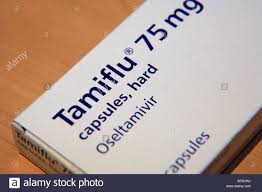 Prevention & control
Through personal protective measures 
Regular hand washing with proper drying of the hands
Good respiratory hygiene – 
Covering mouth & nose when coughing or sneezing,
Using tissues & disposing of them correctly
Early self-isolation of those feeling unwell, feverish and having other symptoms of influenza
Avoiding close contact with sick people
Avoiding touching one’s eyes, nose or mouth
Careful handling of dead/ live poultry
Anti-influenza drugs: prophylacticaly 
Swine should not be held in close contact with fowl
Vaccines: available for animals but not for humans to protect against avian and swine influenza
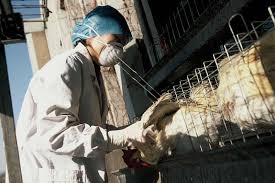